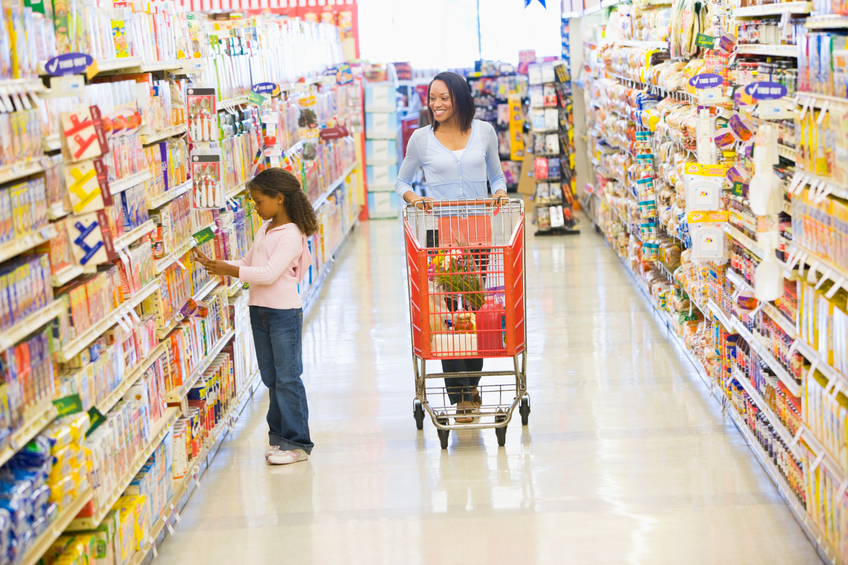 Lesson 1: ListeningTopic:      Shopping and ServicesYear:        4
1
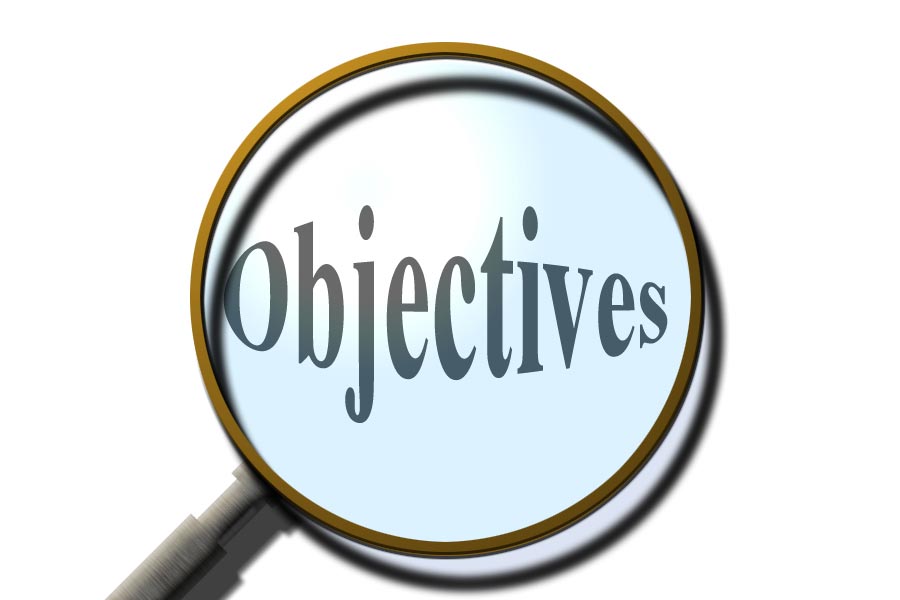 Lesson Objectives:
In this lesson I will:
listen attentively to a text.
answer questions about a text.
learn about shopping and services.
2
Download these resources:
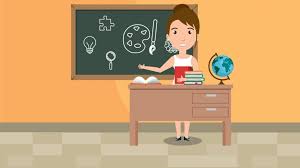 Questions Worksheet
Answers Handout
3
Pre-Listening Task: Brainstorming Activity
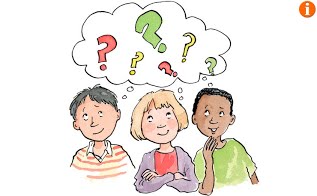 Where do you go shopping? 
Who do you go shopping with? 
Why do you go shopping?
Which shops do you visit the most? 
Which shops do you like visiting the most? 
Which shops do you like visiting the least?
4
When do we buy gifts?
5
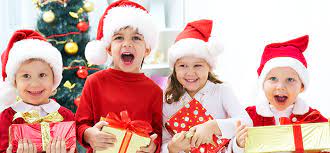 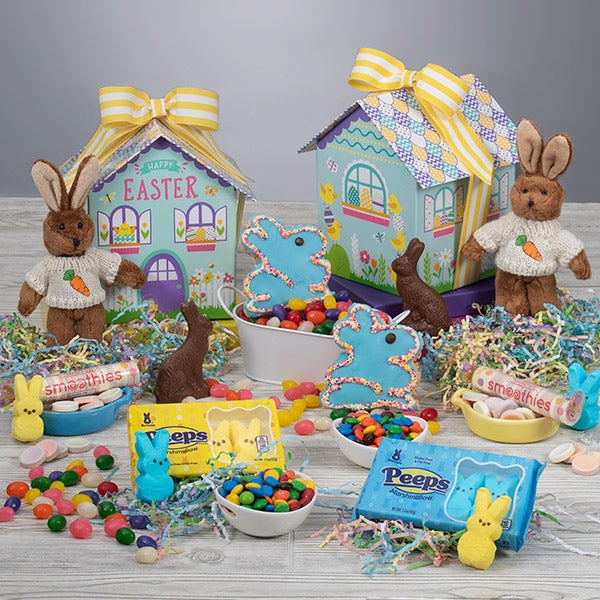 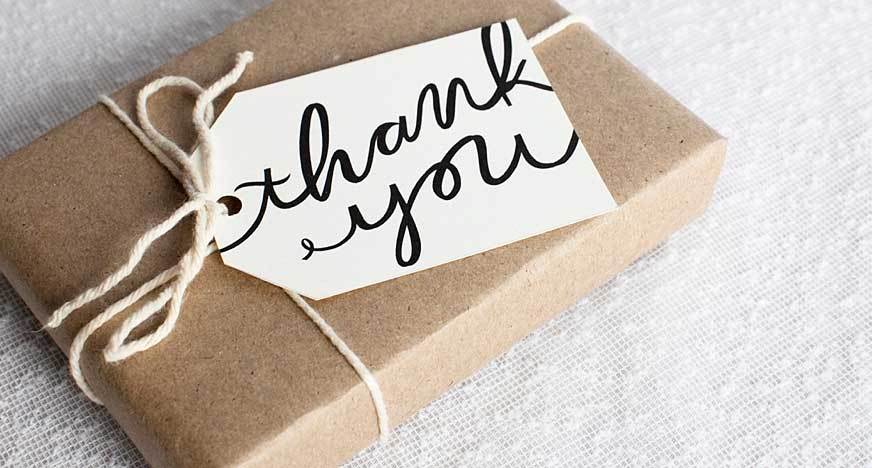 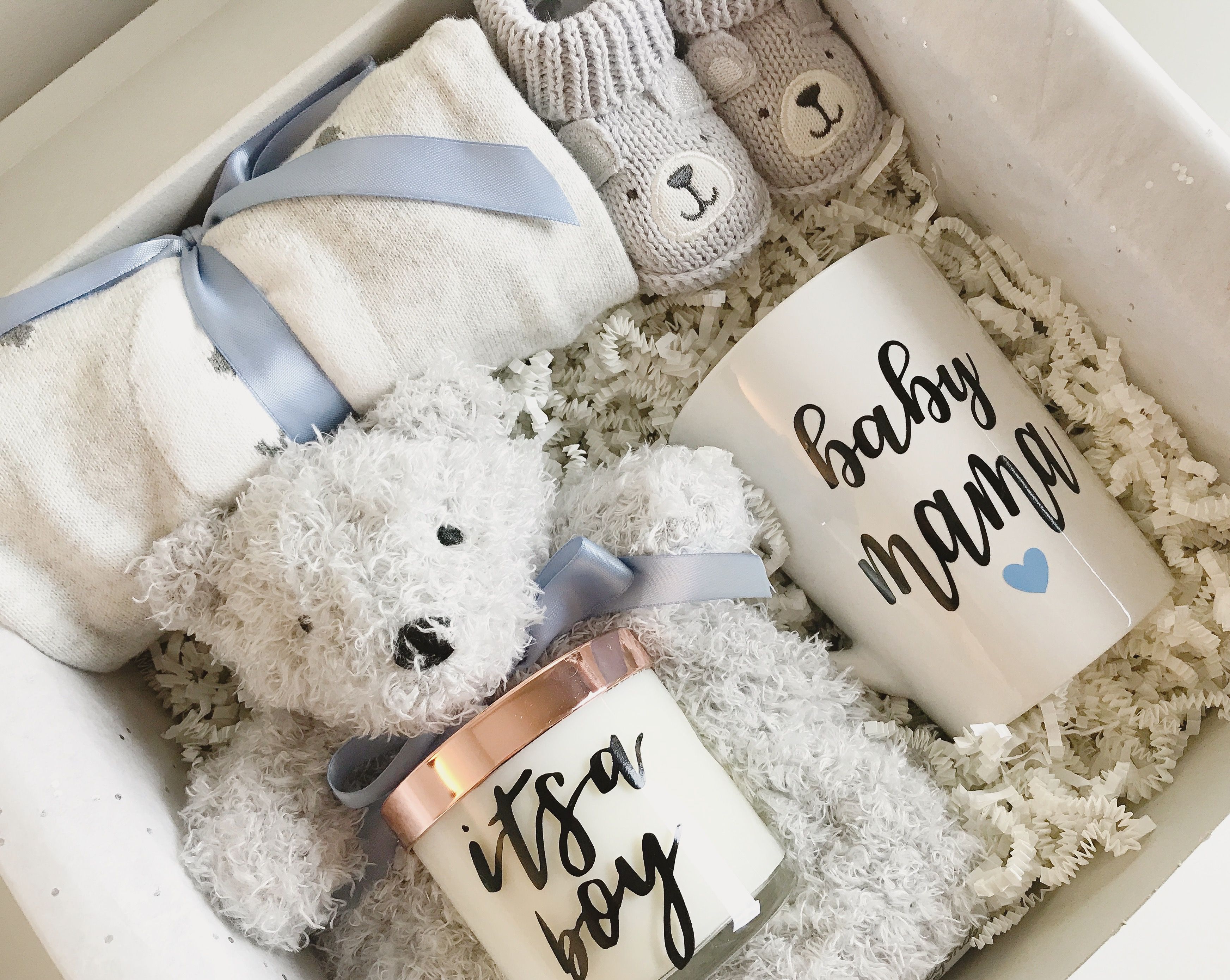 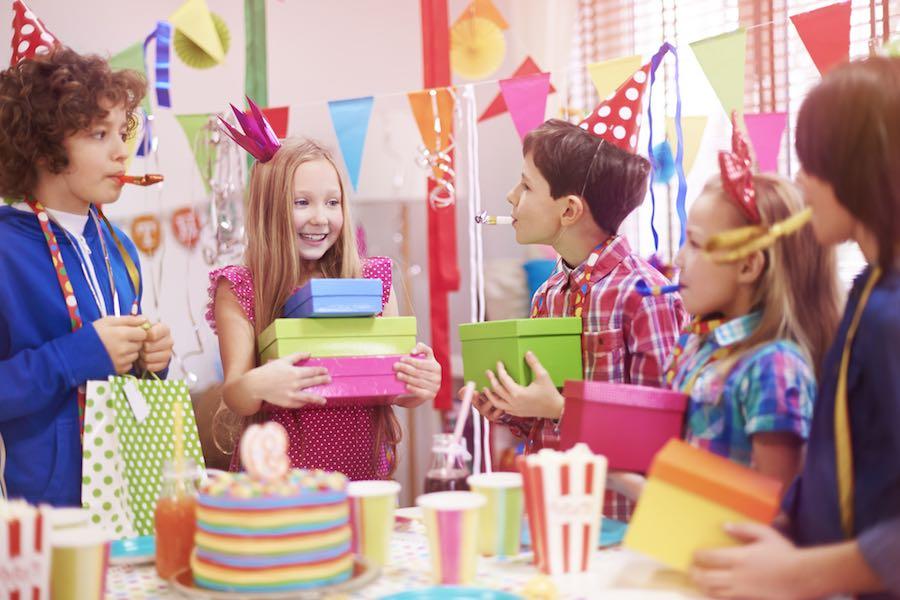 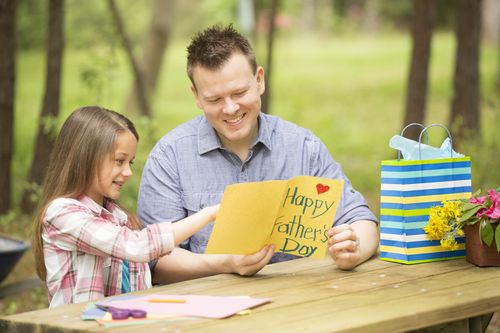 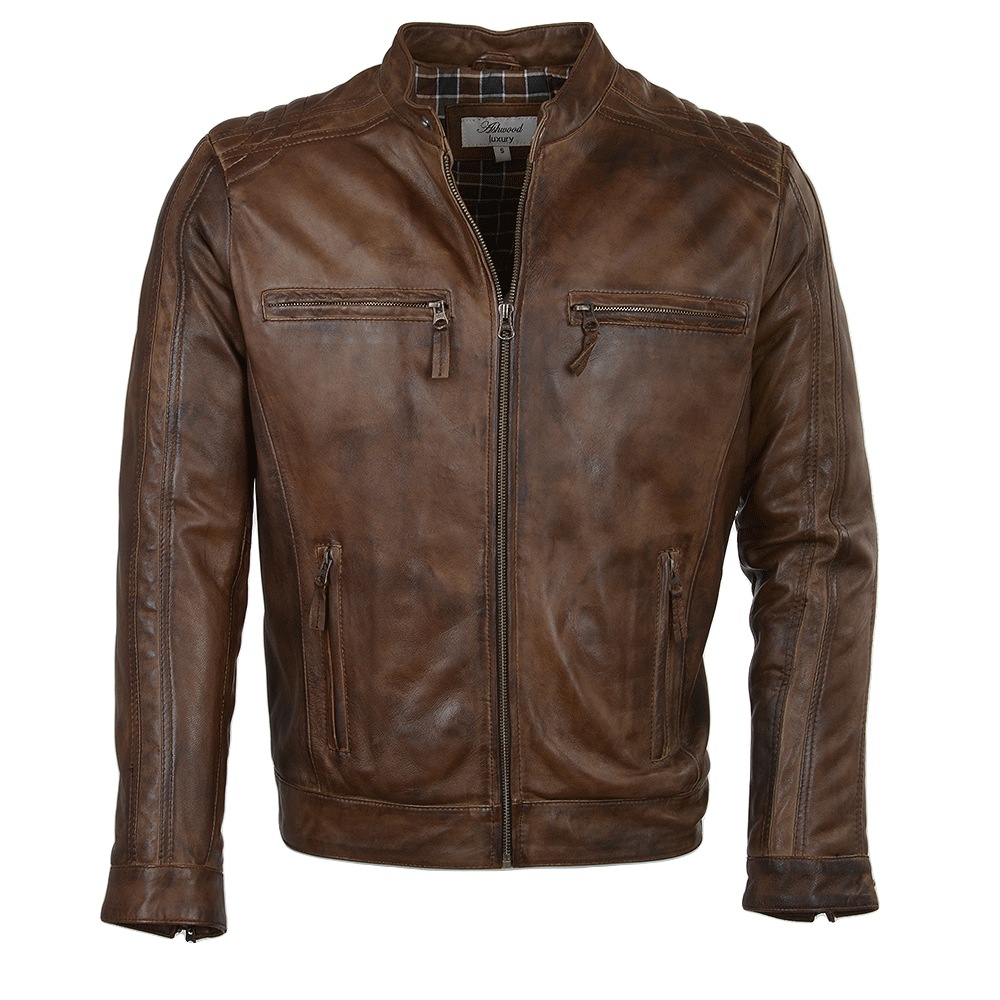 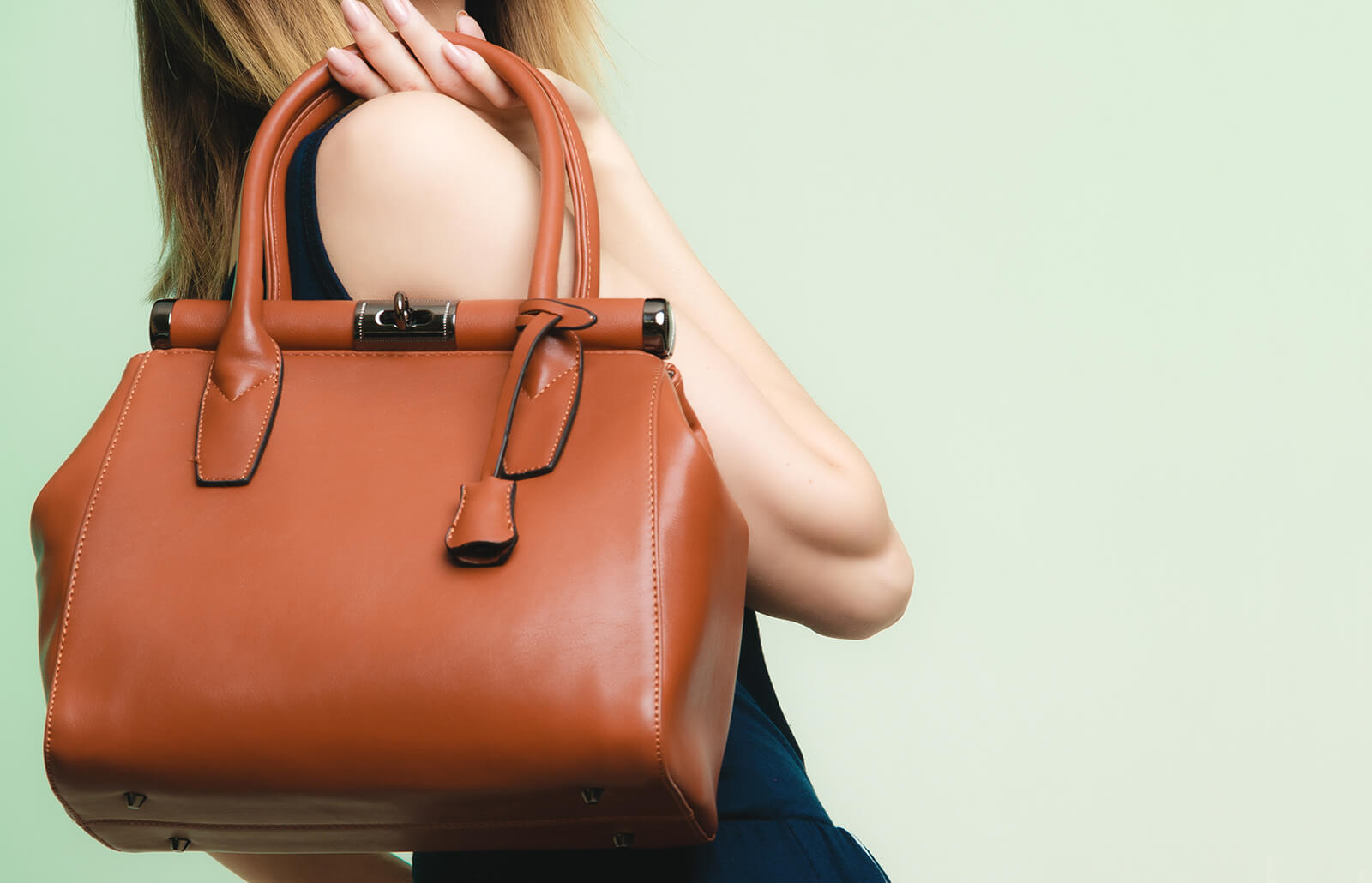 Pre-Teaching of Words:
6
wallet          
a small flat case used for carrying money and personal papers

 expensive   
costing a lot of money 

 leather        
the skin of an animal used as material (e.g. shoes, bags, jackets ...)
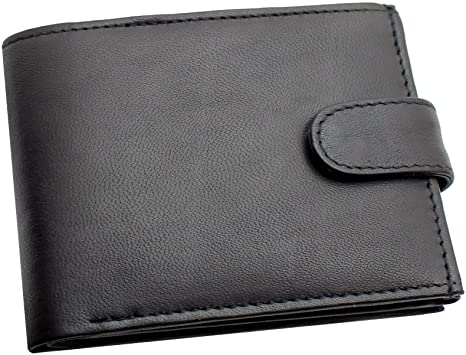 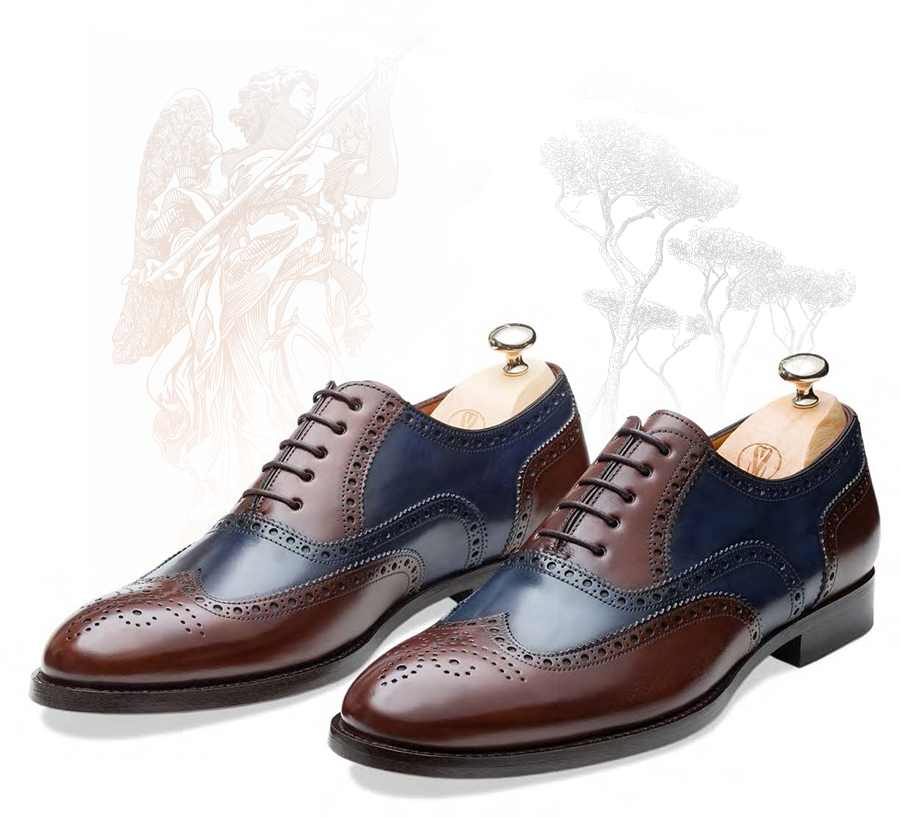 7
price tag     a piece of paper or plastic that is attached to  a
                         product and has the product's price on it
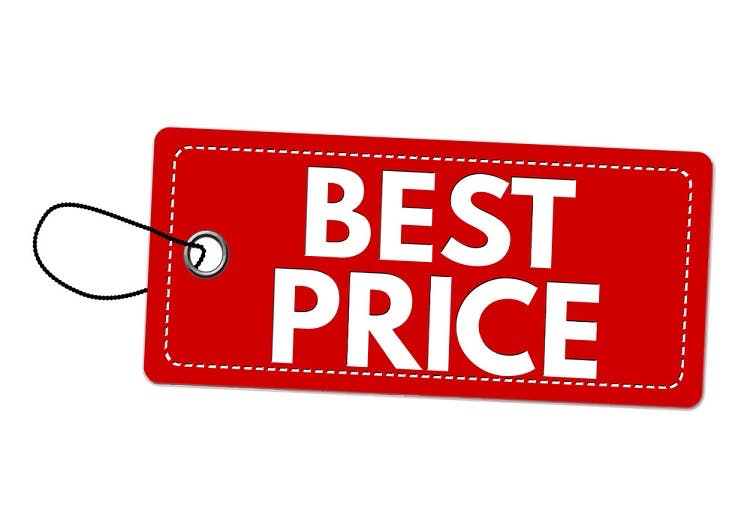 afford          to be able to pay for something

 earn             money received for work done

 design         visual look or a shape given to a certain object
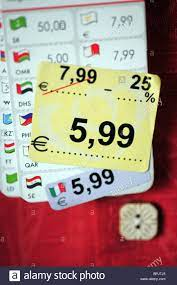 Step 1: READ silently the questions on the worksheet.
8
Step 2: 
LISTEN carefully while I read the text.
LISTEN carefully, while I read the questions.
START ANSWERING the questions.
9
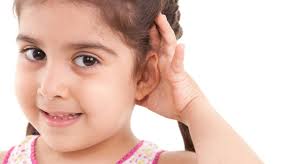 10
Step 3: 
LISTEN to me as I read the text for the second time.
LISTEN while I read the questions again. 
Try to ANSWER any unanswered questions.
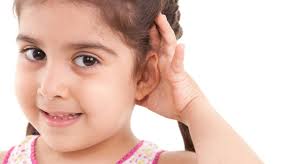 Step 4: 
Revise the answers.
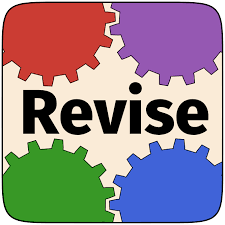 11
Step 5: 
CHECK your answers using the answers handout.
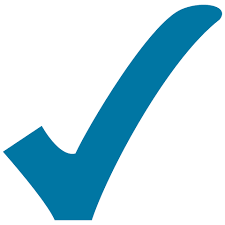 12
Post-Listening Task:
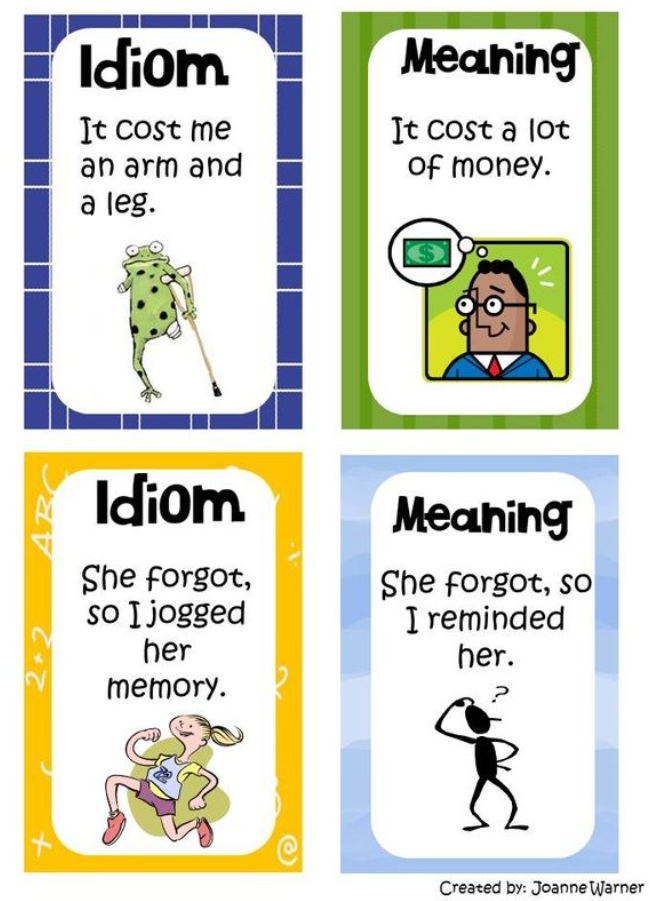 What are idioms?
Idioms are phrases that have a meaning that is very different from its individual parts. 
Unlike most sentences that have a literal meaning, idioms have figurative meaning.
13
save for a rainy day = save something for when it is needed

Instead of spending money on a new TV, I’m going to save it for a rainy day. You never know when you’ll need it.

    a dime a dozen = very common, usually inexpensive, and easy
      to find.
For Dad’s birthday, I bought him a very pricey watch.  Later, I discovered it is a dime in a dozen in other shops. What a disappointment!
14
to shop around

to shut up shop

to set up shop

to be like a bull 
in a China shop
to behave carelessly

to open a business

when a business closes down

to compare prices in 
different shops
15
16
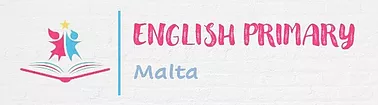